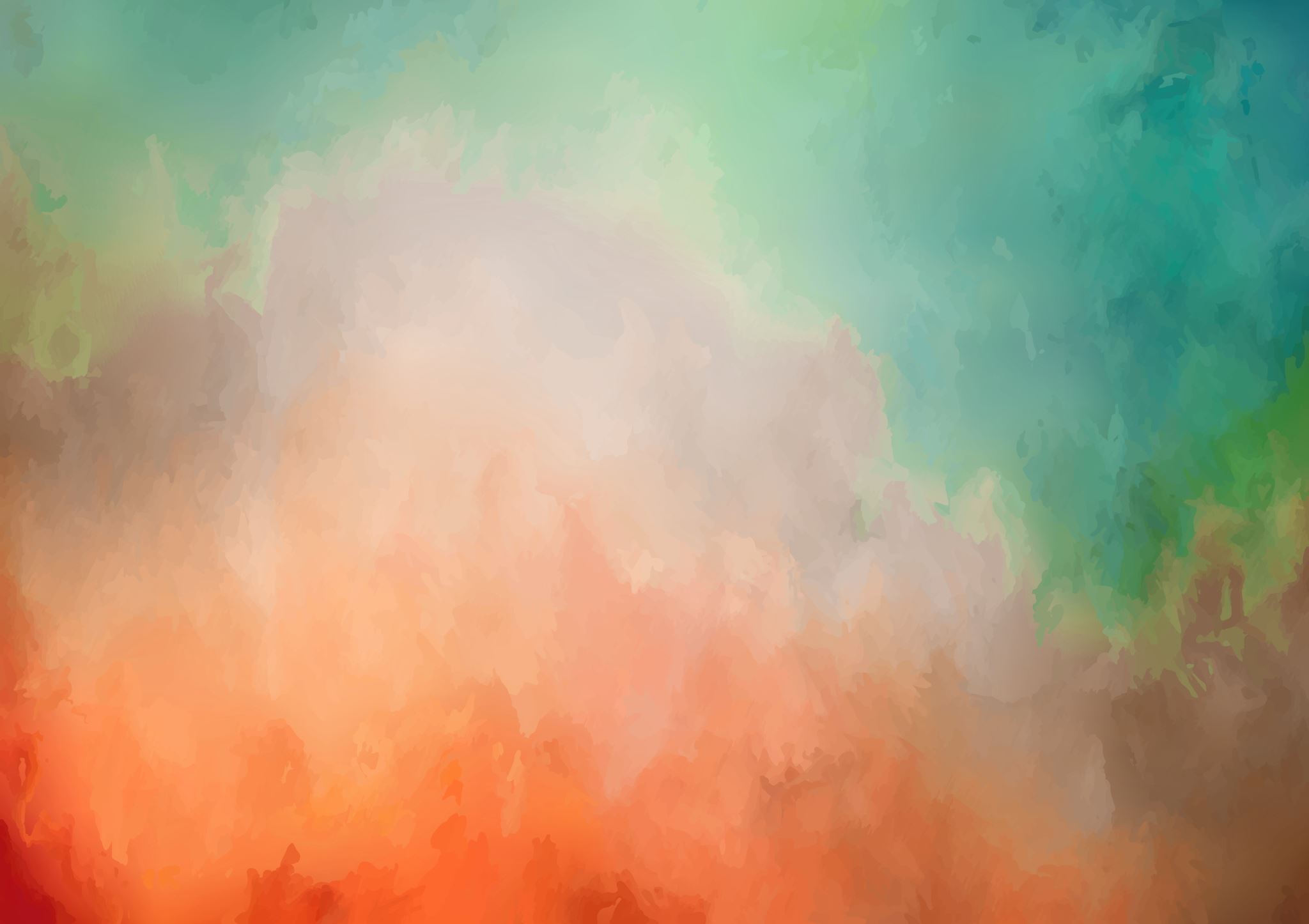 VELIKONOČNÍ TÝDEN
MODRÉ PONDĚLÍ A ŠEDIVÉ ÚTERÝ
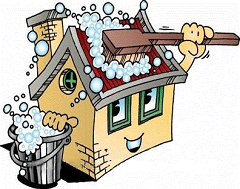 V tento den probíhal vždy velký úklid celé chalupy, jako třeba:




Jaké domácí práce znáš ty?
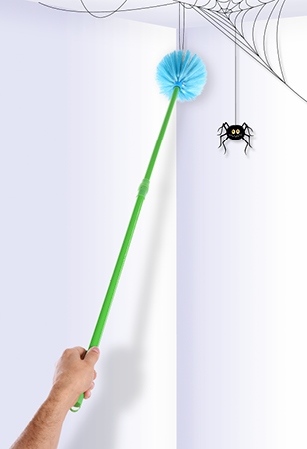 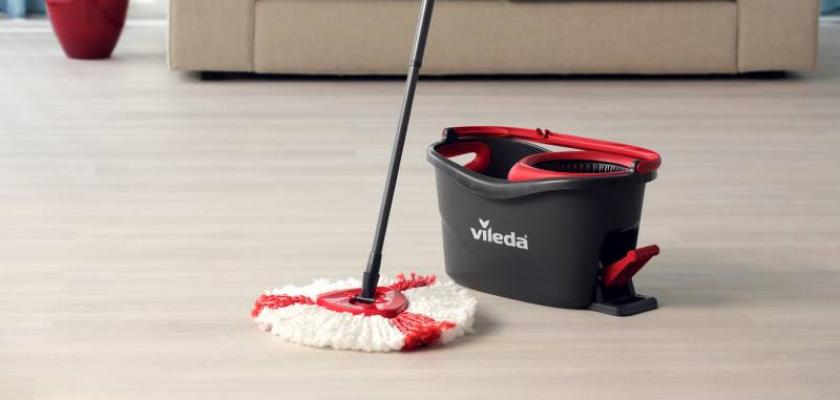 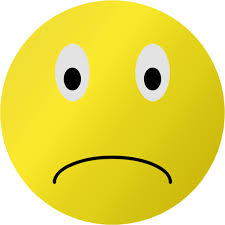 ŠKAREDÁ STŘEDA
Kdo se bude tento den škaredit a mračit, bude se mračit po všechny středy v roce
Předveď, jak vypadá někdo, kdo se mračí. Ukaž nám, jak se umíš usmívat.
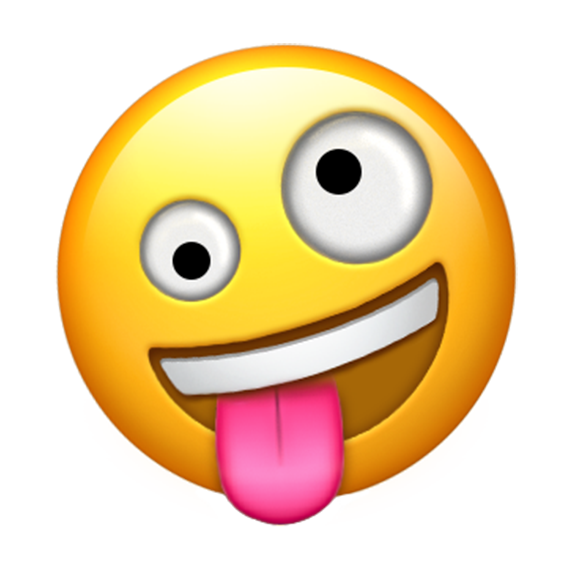 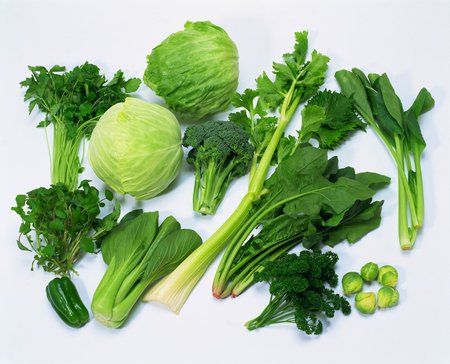 ZELENÝ ČTVRTEK
V tento den se jedla zelená strava, abychom byli celý rok zdraví
Poznáš, co je na obrázku?
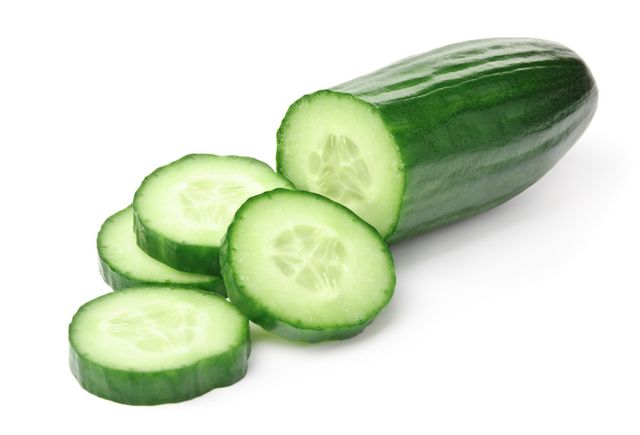 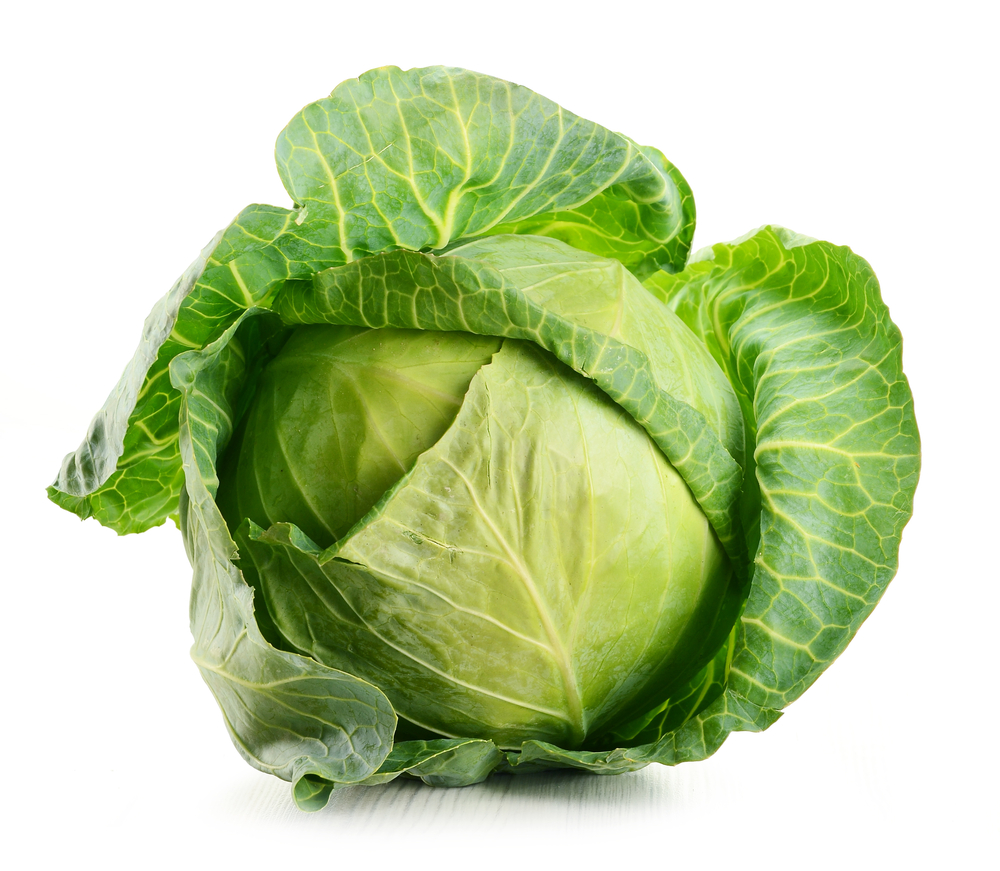 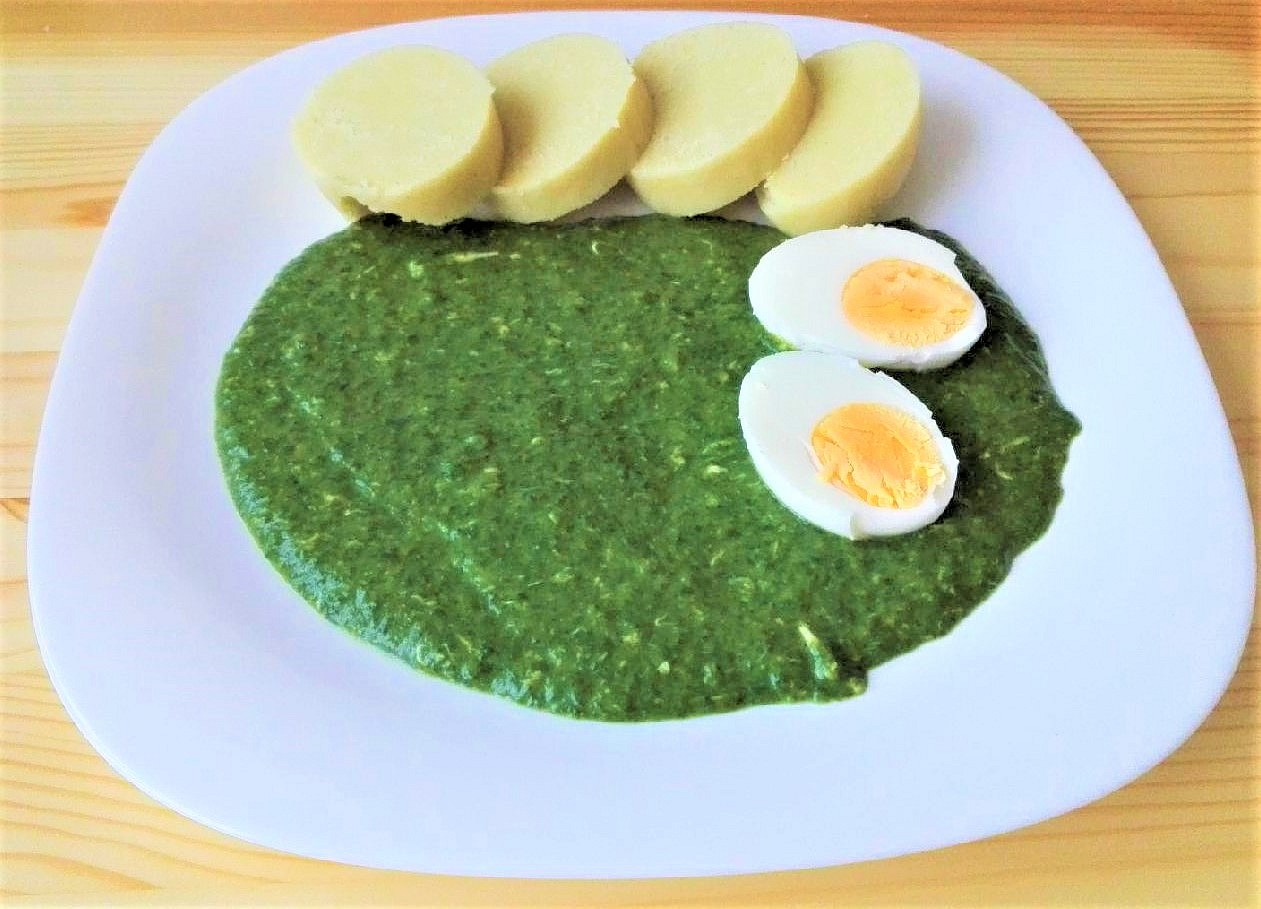 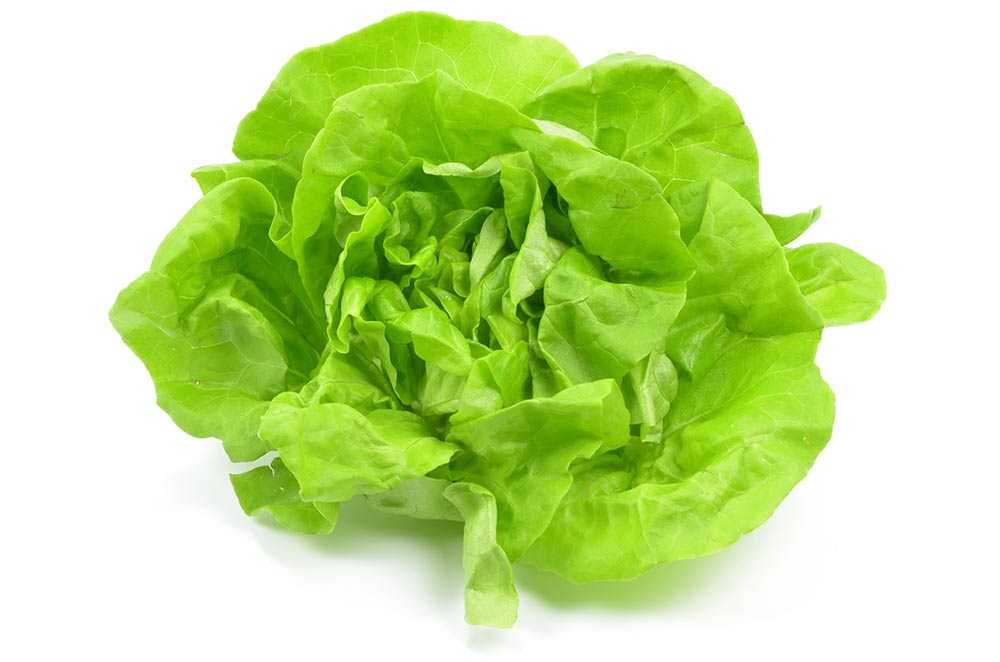 VELKÝ PÁTEK
V tento den se podle pověsti otevírají skály, ve kterých se nachází:







Co všechno by se v truhle mohlo nacházet?
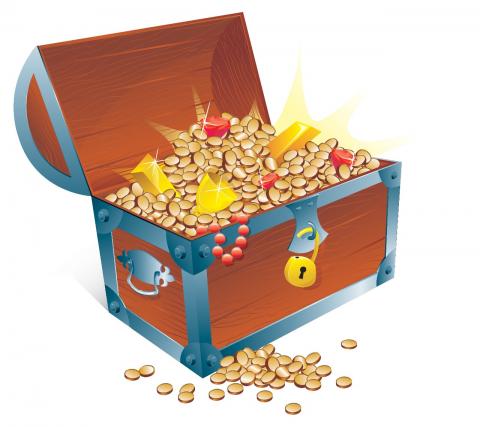 BÍLÁ SOBOTA
V tento den hospodyňky začínají péct:





a zdobí:
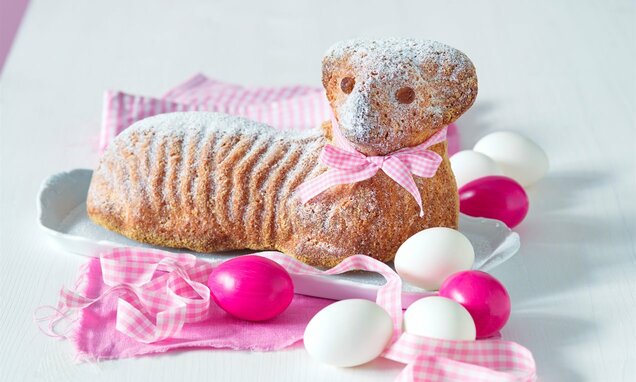 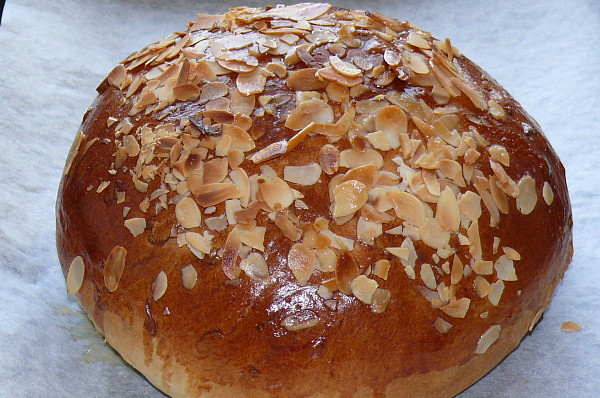 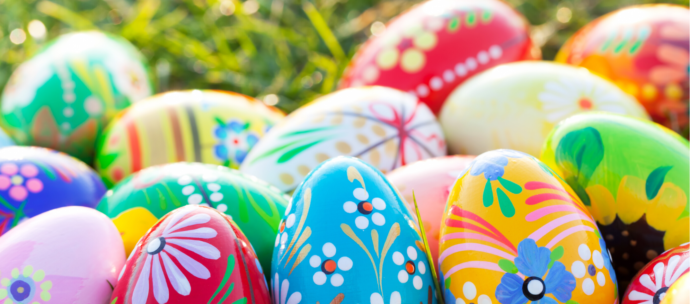 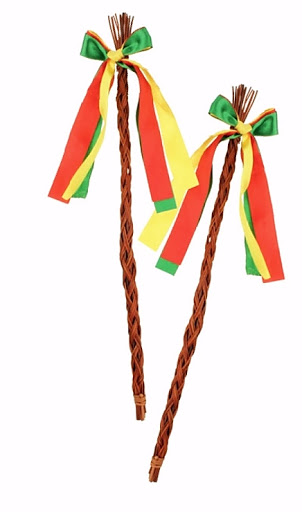 Chlapci v tento den pletou:
BOŽÍ HOD VELIKONOČNÍ
Každý hospodář v tento den nosí kus mazance na zahradu nebo na pole, aby bylo dost:







V tento den by v žádném jídle nemělo chybět vajíčko
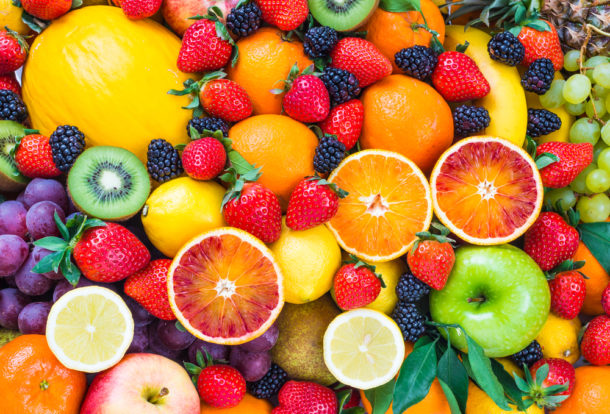 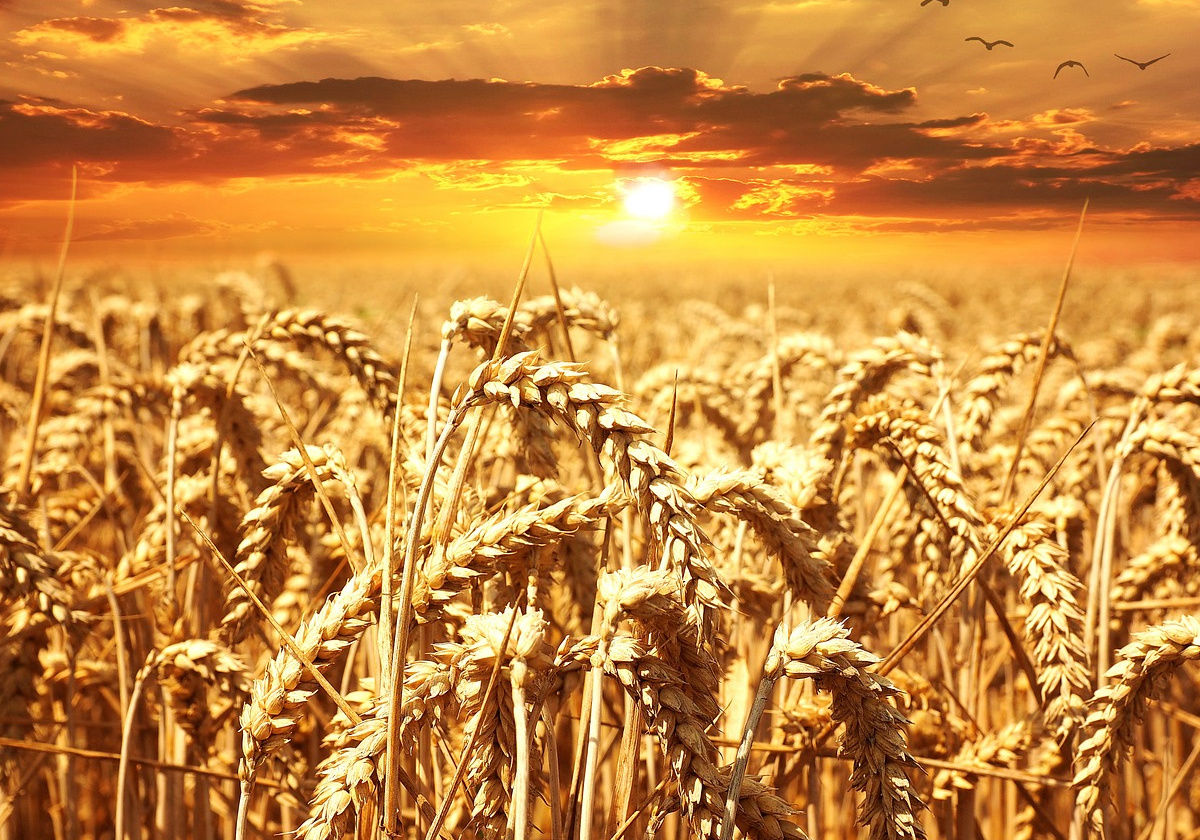 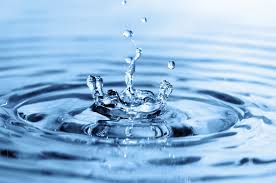 VELIKONOČNÍ (někdy červené) PONDĚLÍ
Chlapci chodí s pomlázkou vyšlehat holky, aby měly dostatek síly a krásy
Za odměnu od holek dostanou malovaná vajíčka, stuhy, různé dárky
V některých domácnostech přichází velikonoční zajíček a schovává dětem po zahradě malovaná vajíčka, děti je pak musí najít


A jak trávíš velikonoční pondělí ty? 
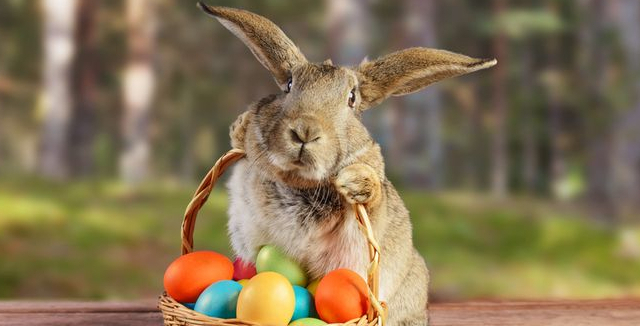